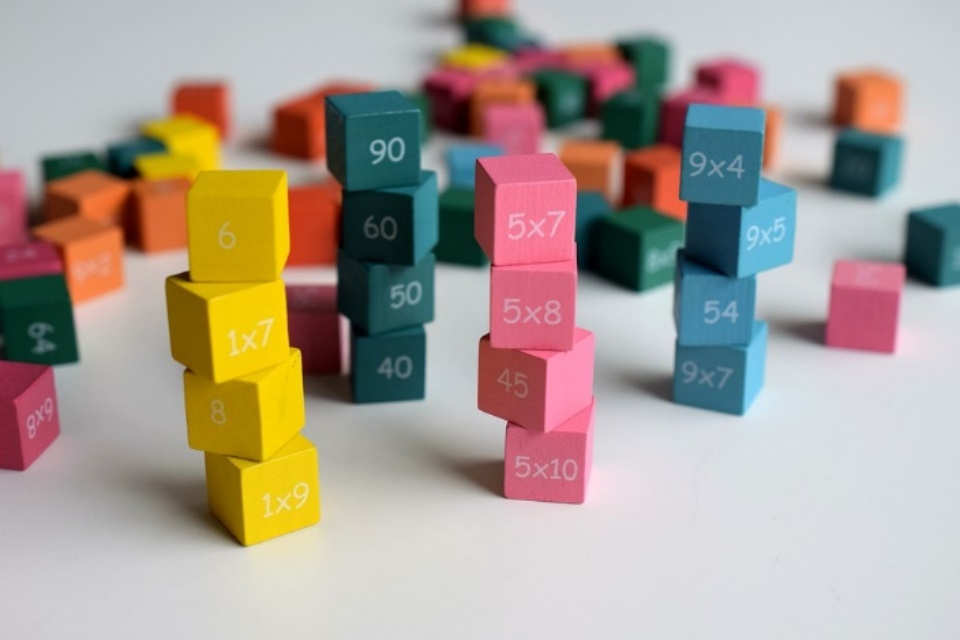 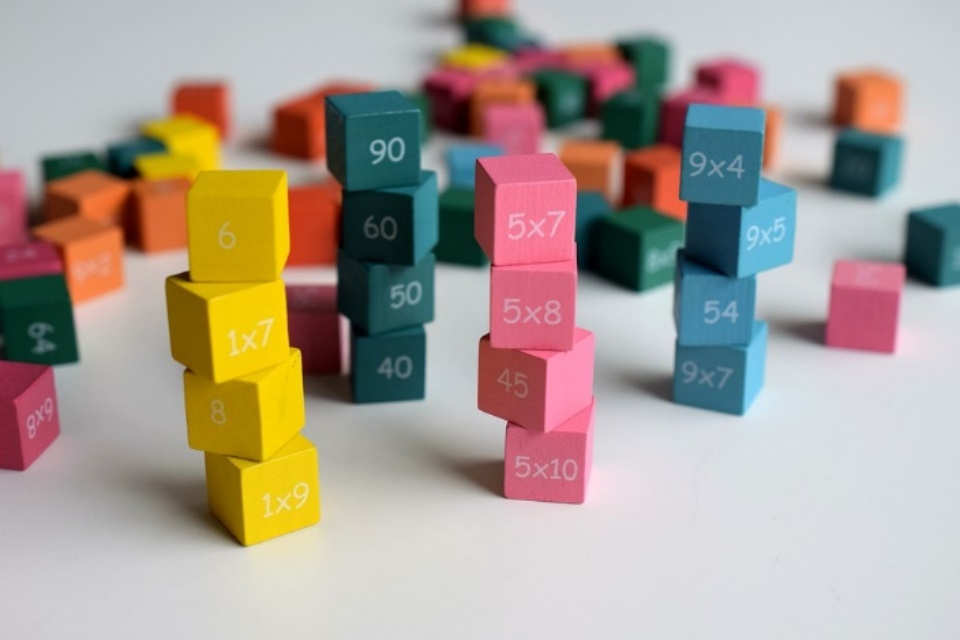 人教版小学数学二年级上册
4.1  认识乘法
MENTAL HEALTH COUNSELING PPT
第四单元  表内乘法
讲解人：xippt  时间：2020.6.1
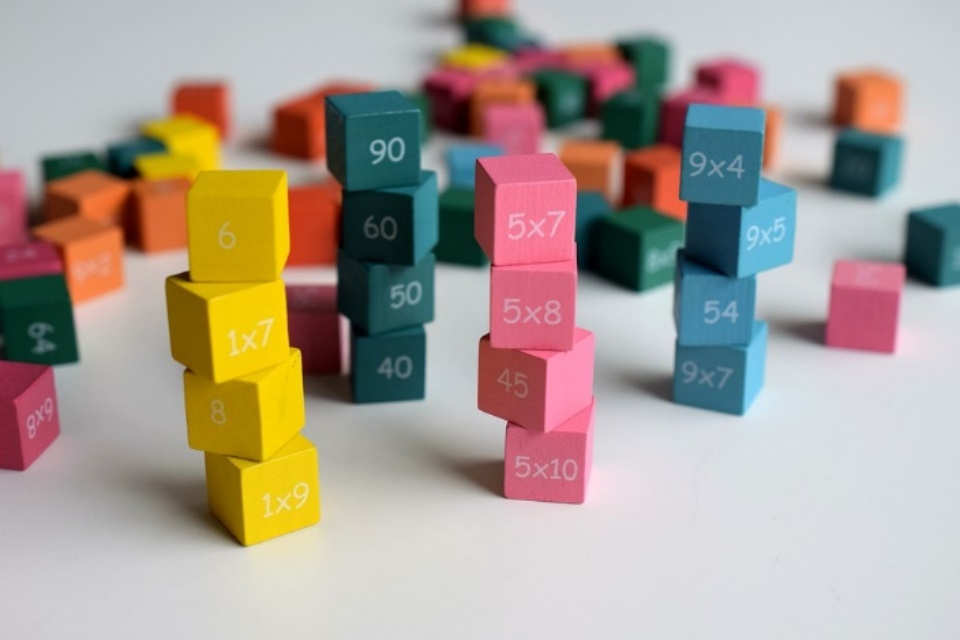 课堂导入
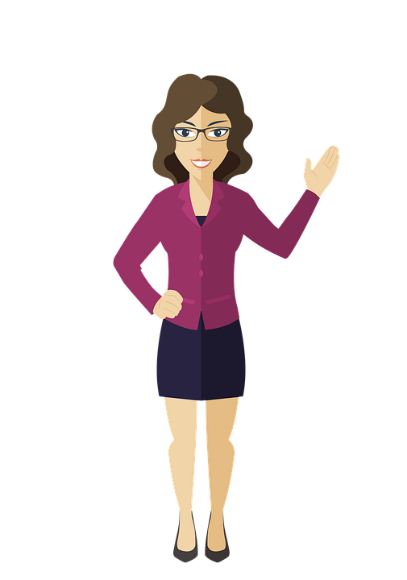 看！小朋友们玩的多开心，我们一起去看看小朋友们都玩的什么吧！
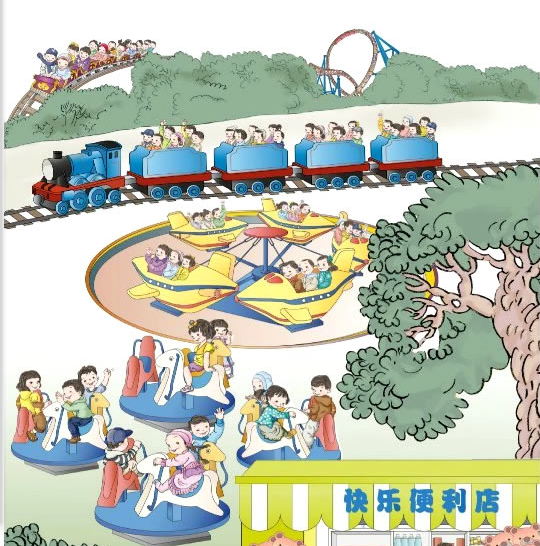 新知探究
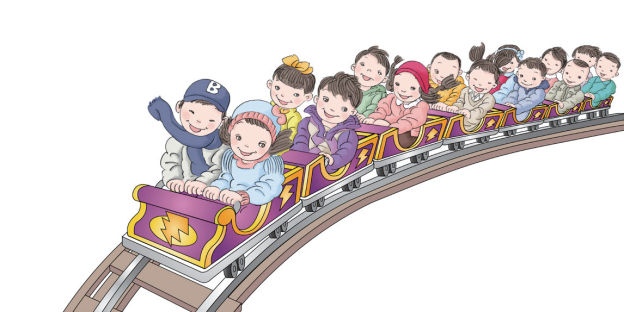 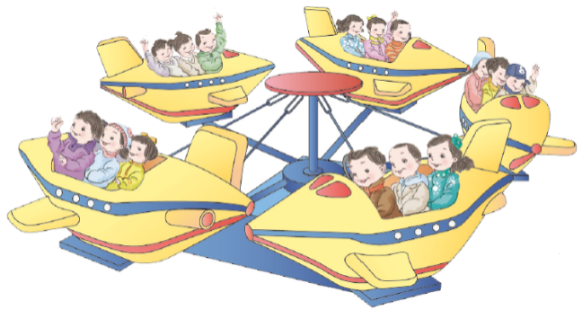 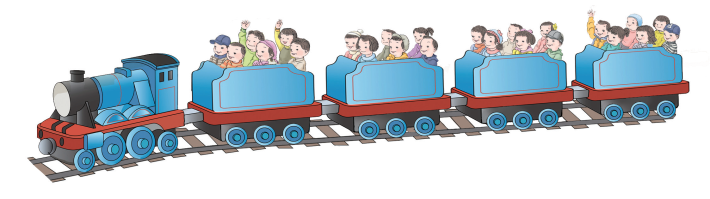 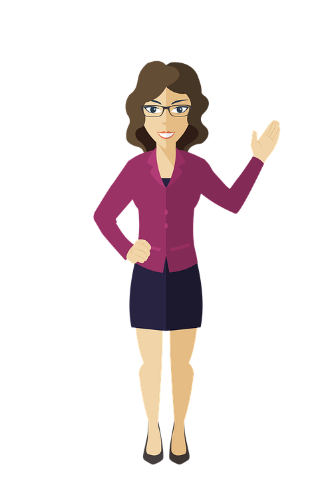 举手发言：你能找出题目中的数学信息，并提出问题吗？
新知探究
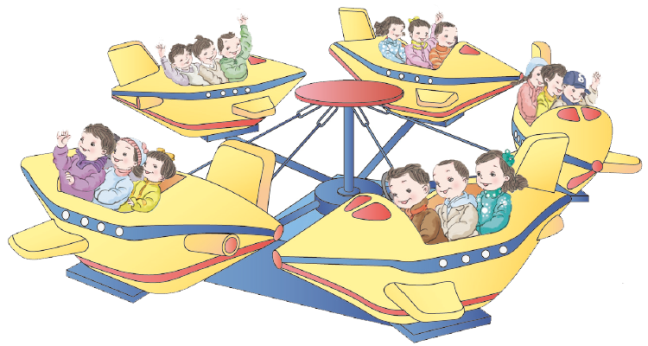 ？人
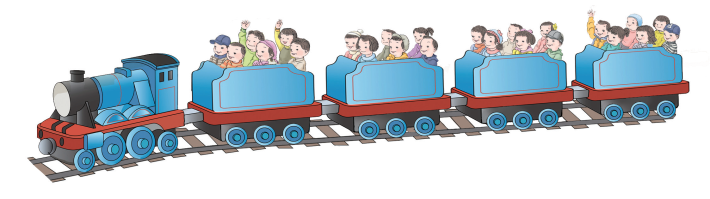 ？人
（1）小飞机里共有多少人？
（2）小火车里共有多少人？
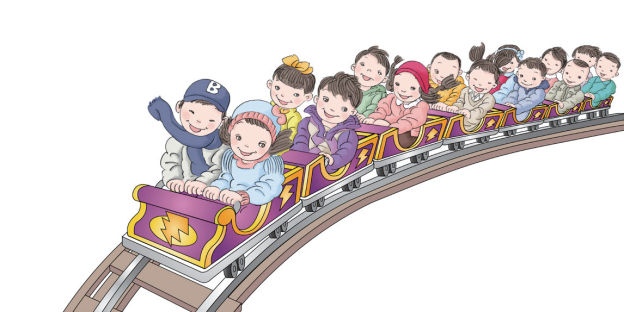 ？人
（3）过山车里共有多少人？
新知探究
（1）小飞机里共有多少人？
有5架小飞机，每架小飞机里坐3人。
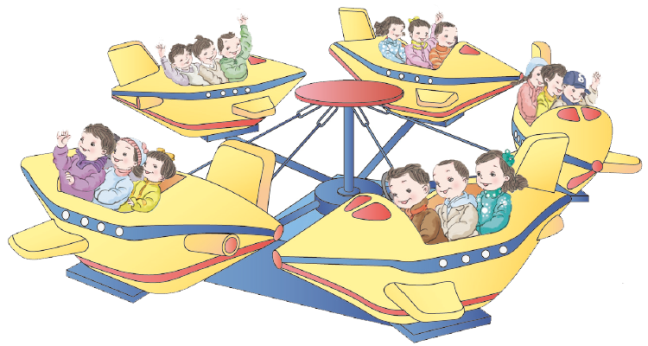 思考：
一共有（      ）个（     ）
5
3
列式：
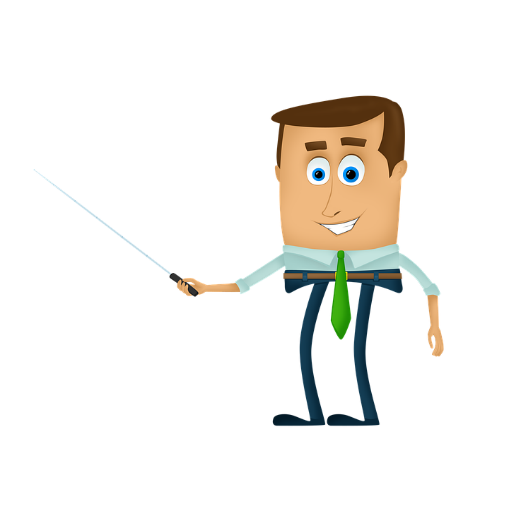 3+3+3+3+3=
15（人）
新知探究
（2）小火车里共有多少人？
有4节小火车，每节车厢里有6人。
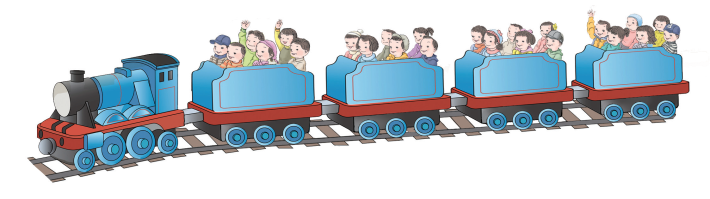 举手发言：
一共有（     ）个（     ）
4
6
列式：
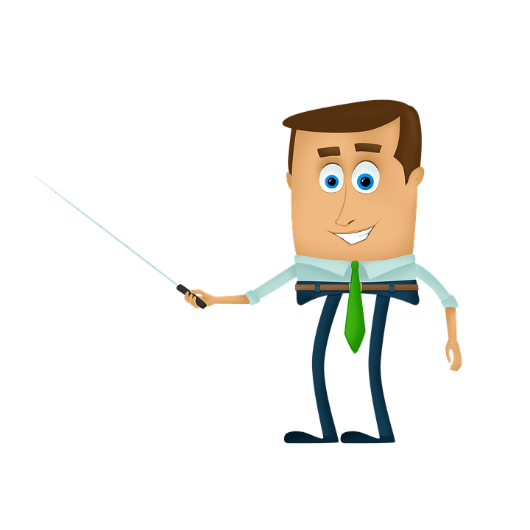 24（人）
6+6+6+6=
新知探究
（3）过山车里共有多少人？
过山车上有7排座位，每排坐2人。
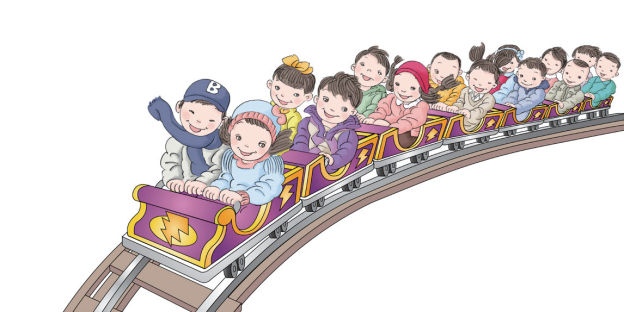 举手发言：
一共有（     ）个（     ）
2
7
列式：
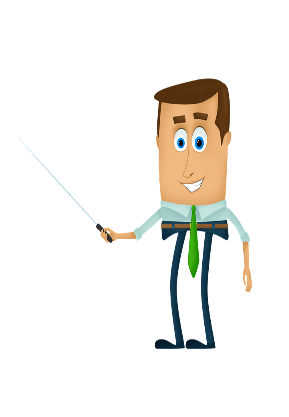 2+2+2+2+2+2+2=
14（人）
新知探究
观察算式，找出这些加法算式的特点！
5
3
（   ）个（   ）
（1） 3+3+3+3+3=15
小组讨论：这些算式有什么特点？
6
（   ）个（   ）
4
（2） 6+6+6+6=24
（3） 2+2+2+2+2+2+2=14
2
（   ）个（   ）
7
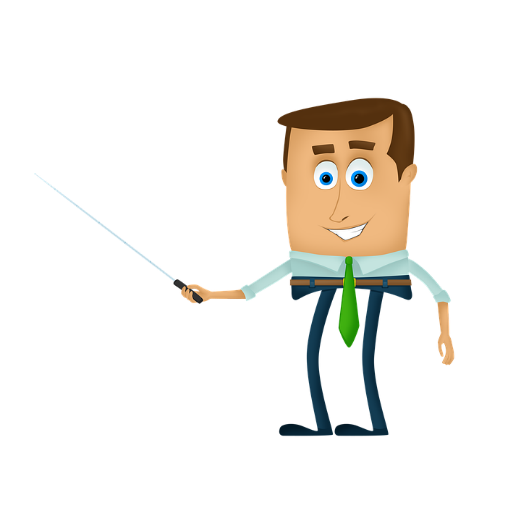 相等
每道算式中的加数都         。
新知探究
3
5
（   ）个（   ）
（1） 3+3+3+3+3=15
乘法算式：3 × 5= 15   读作:3乘5等于15。
                  5 × 3= 15   读作:5乘3等于15。
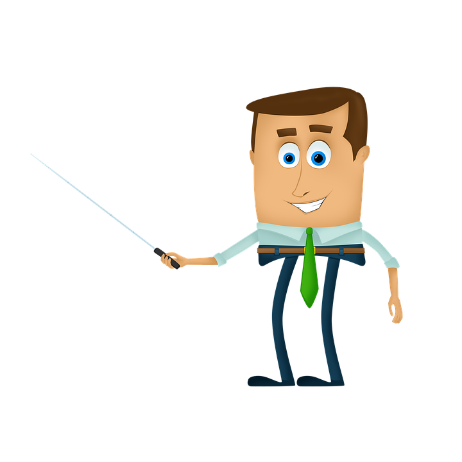 乘号，读作：乘以
新知探究
（1） 3+3+3+3+3=15
5
3
（   ）个（   ）
3       ×       5   = 15          5       ×       3 = 15
…
…
…
…
相同加数
相同加数
相同加数的个数
相同加数的个数
新知探究
（2） 6+6+6+6=24
6
（   ）个（   ）
4
乘法算式: （     ）×（     ）=（      ）   
读作：                        。  
       或 （     ）×（     ）=（      ）   
读作：                        。
6
4
24
6乘以4等于24
24
4
6
4乘以6等于24
举手发言：上面的加法算式怎样写成乘法算式？
新知探究
（   ）个（   ）
（2） 2+2+2+2+2+2+2=14
2
7
乘法算式: （     ）×（     ）=（      ）   
读作：                        。  
       或 （     ）×（     ）=（      ）   
读作：                        。
14
7
2
2乘以7等于14
14
2
7
7乘以2等于14
新知探究
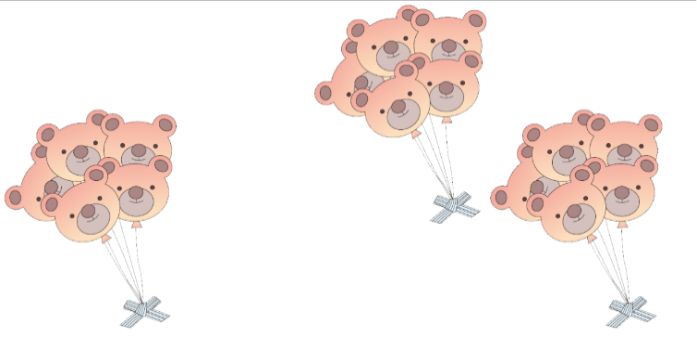 一共有多少个气球？
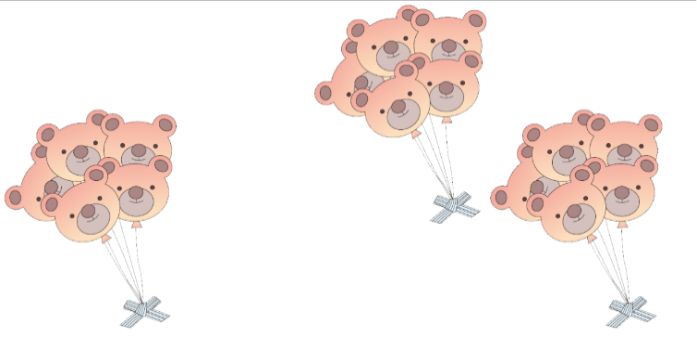 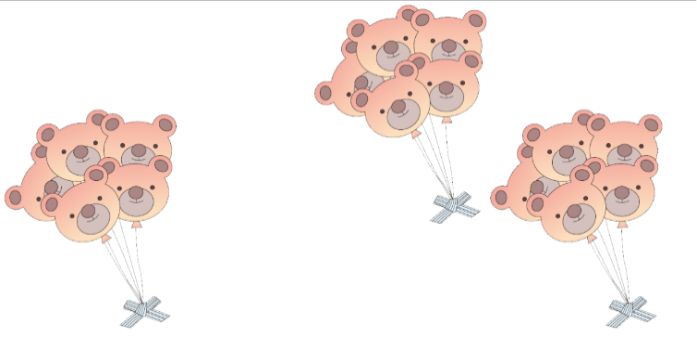 要求一共有多少个气球，就是把每一束气球的个数加起来，也就是
     个    相加。
3
5
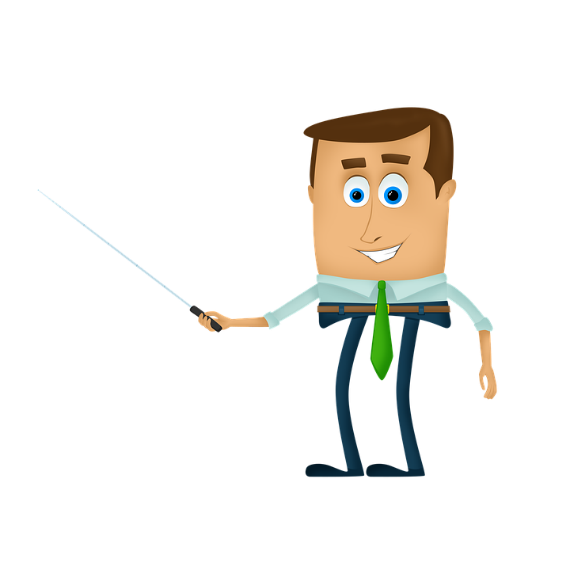 …
…
…
乘
数
乘
数
积
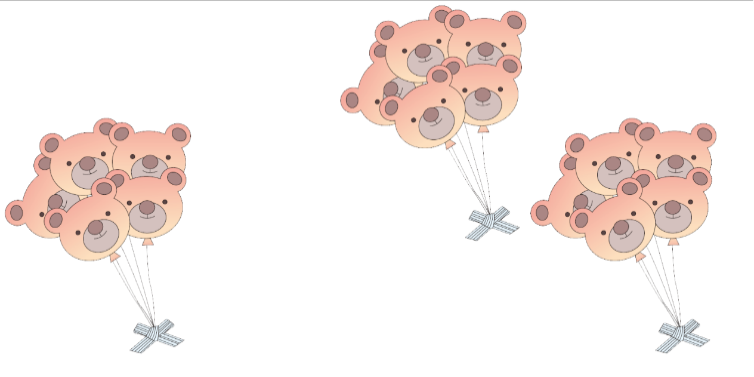 一共有多少个气球？
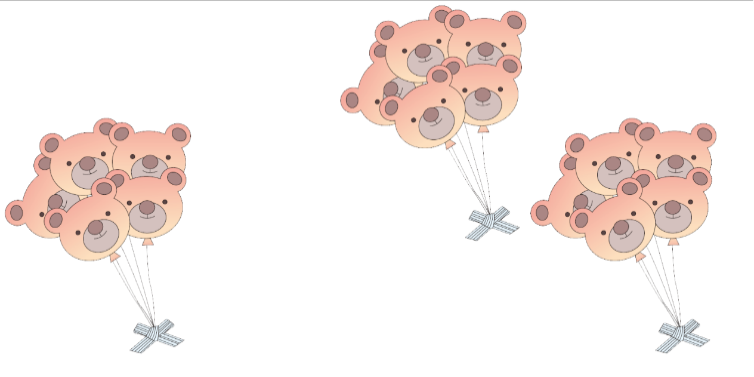 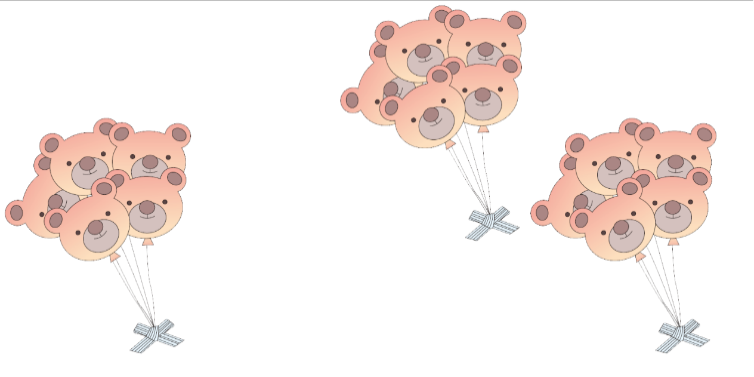 5+5+5=15
5×3=15
3×5=15
相同几个加数的和就是对应乘法算式的积。
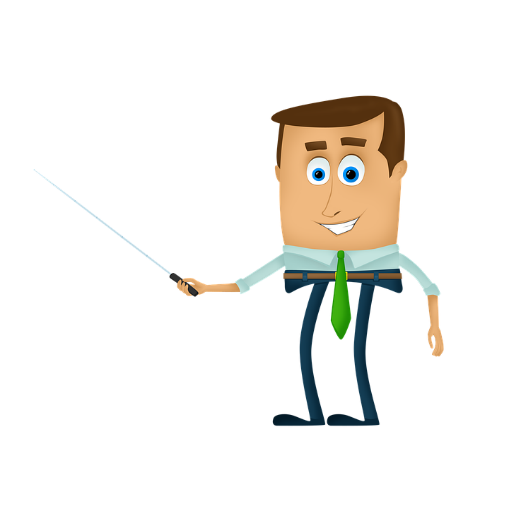 新知探究
巧学妙记：
乘法算式要记住，相同加数写前头，
乘号跟着加数走，最后写的是个数，
几乘几是读法，表示几个几相加。
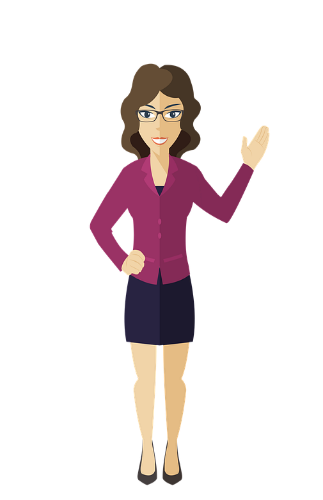 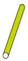 先用              摆一摆，再填写加法算式。
2
2
2
2
4
4
4
+
+
=
+
=
+
+
课堂练习
4个2
3个4
5个3
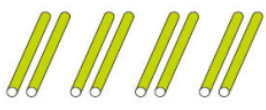 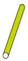 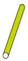 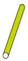 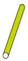 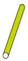 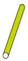 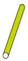 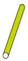 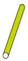 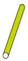 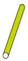 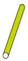 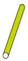 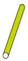 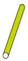 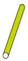 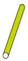 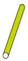 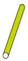 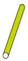 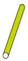 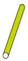 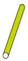 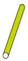 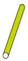 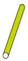 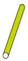 3+3+3+3+3=15
12
8
课堂练习
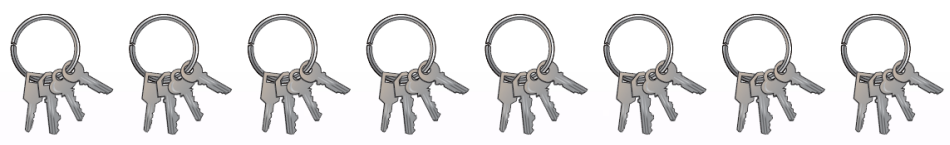 4
8
（   ）个（   ）
4+4+4+4+4+4+4+4=32
加法算式：                                         。
8×4=32
4×8=32
乘法算式：              或                 。
5
5
7
7
×
×
或
×
×
或
15
3
3
15
课堂练习
把下面的加法算式改写成乘法算式。
7+7+7+7+7
15+15+15
课堂练习
看图列式计算。
加法算式：
乘法算式：（    ）×（    ）=（    ）
或（    ）×（    ）=（    ）
3+3+3+3+3=15
3
5
15
5
15
3
课堂练习
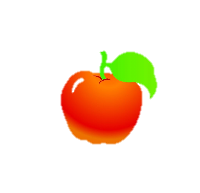 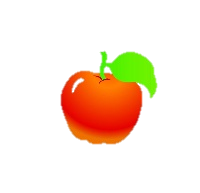 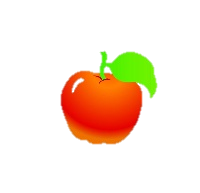 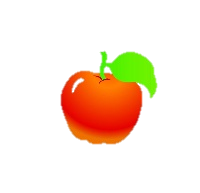 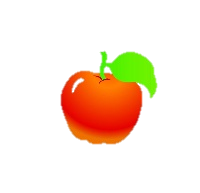 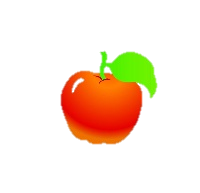 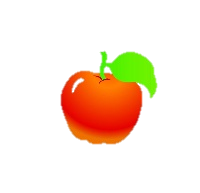 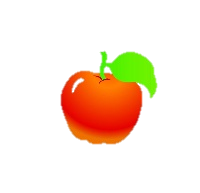 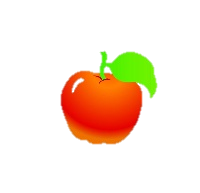 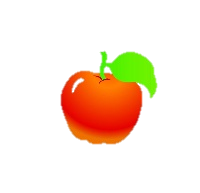 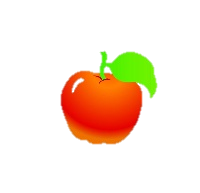 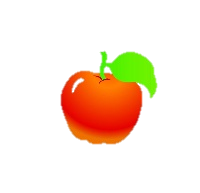 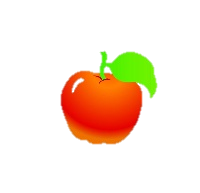 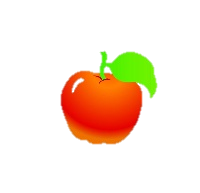 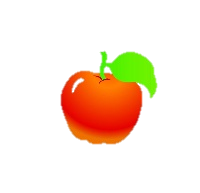 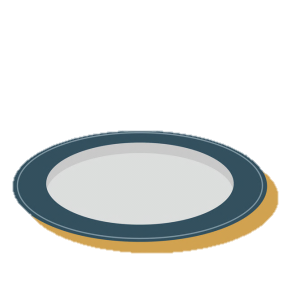 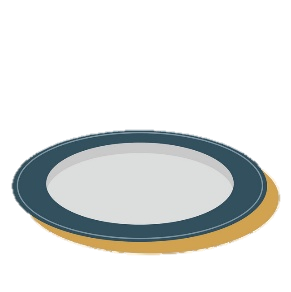 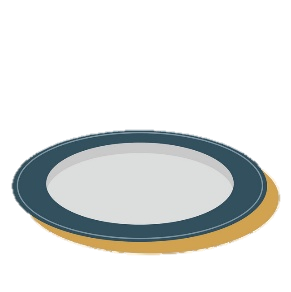 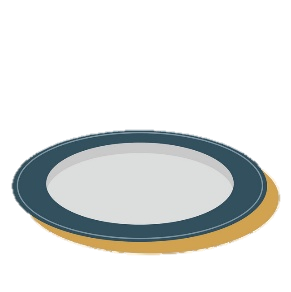 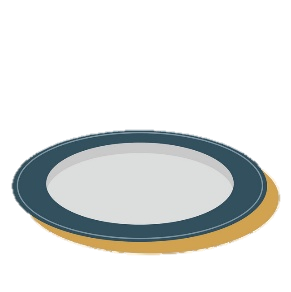 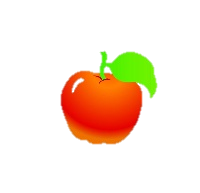 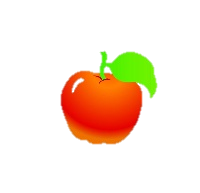 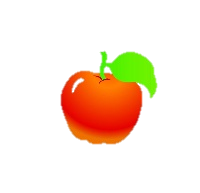 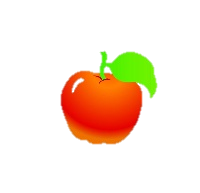 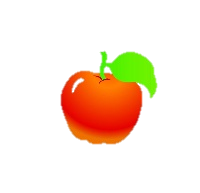 加法算式：
4+4+4+4+4=20
5
20
4
乘法算式：（    ）×（    ）=（    ）
20
5
4
或（    ）×（    ）=（    ）
课堂练习
填一填。
（1）求几个（        ）加数的和，可以用（        ）法 计算，也可以用（       ）法计算，（    ）法计 算比较简便。
加
乘
相同
乘
6
6乘3
3
（2）6×3表示（   ）个（   ）相加，读作（        ）。
5×4
（3）5乘4写作（          ）。
课堂练习
×          =          或          ×          =
×          =          或          ×          =
×          =          或          ×          =
把加法算式改写成乘法算式。
4+4+4+4+4+4=24
4
24
4
6
24
6
3
7+7+7=21
21
7
21
7
3
9+9+9+9=36
9
9
4
36
36
4
课堂练习
辨一辨。(正确的画“√”，错误的画“×”)
5个4相加的和与4个5相加的和相等。
9+9改写成乘法算式是：9×9
8个3相加是8+3
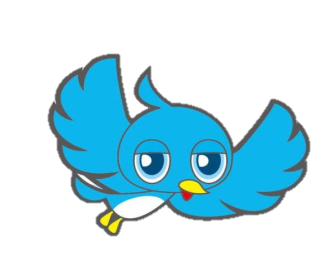 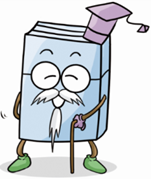 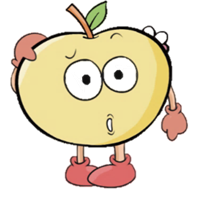 √
×
（      ）
（      ）
×
（      ）
课堂练习
(1)求几个加数的和，都可以用乘法计算。 (　　)
(2)3＋3改写成乘法算式是3×3。    (　　)
(3)两个乘数都是6，积是多少？
    列式：2×6。(　　)
×
×
×
解析：
（1）乘法表示几个相同的数相加，因此不是所有的加法都可以用乘法表示；
（2）3+3表示两个2相加，写成乘法时3×2 ；
（3）两个乘数都是6，列式为6×6。
版权声明
感谢您下载xippt平台上提供的PPT作品，为了您和xippt以及原创作者的利益，请勿复制、传播、销售，否则将承担法律责任！xippt将对作品进行维权，按照传播下载次数进行十倍的索取赔偿！
  1. 在xippt出售的PPT模板是免版税类(RF:
Royalty-Free)正版受《中国人民共和国著作法》和《世界版权公约》的保护，作品的所有权、版权和著作权归xippt所有,您下载的是PPT模板素材的使用权。
  2. 不得将xippt的PPT模板、PPT素材，本身用于再出售,或者出租、出借、转让、分销、发布或者作为礼物供他人使用，不得转授权、出卖、转让本协议或者本协议中的权利。
…
…
…
乘
数
乘
数
积
小结
这节课你们都学会了哪些知识？
认识乘法
3  ×  5 = 15
…
…
求几个相同加数的和，可以用乘法计算。
3×5 = 15
相同加数
相同加数的个数
3+3+3+3+3=15
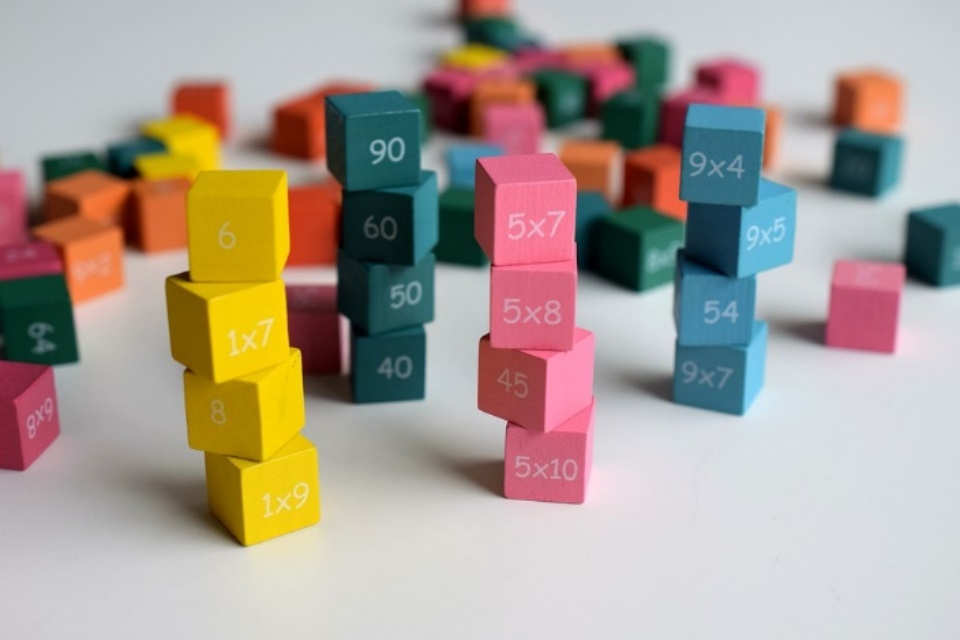 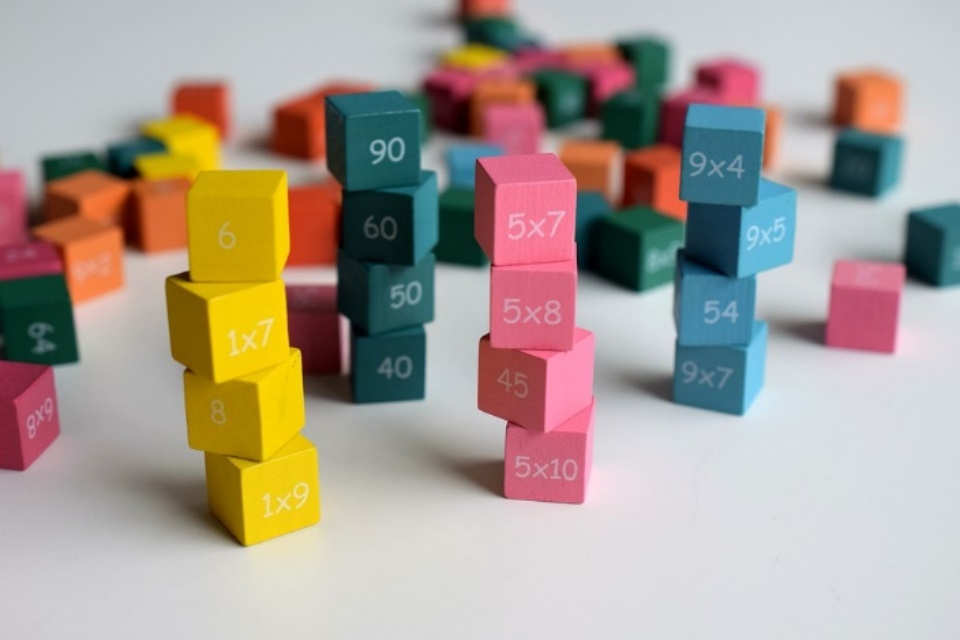 人教版小学数学二年级上册
感谢你的聆听
MENTAL HEALTH COUNSELING PPT
第四单元  表内乘法
讲解人：xippt  时间：2020.6.1
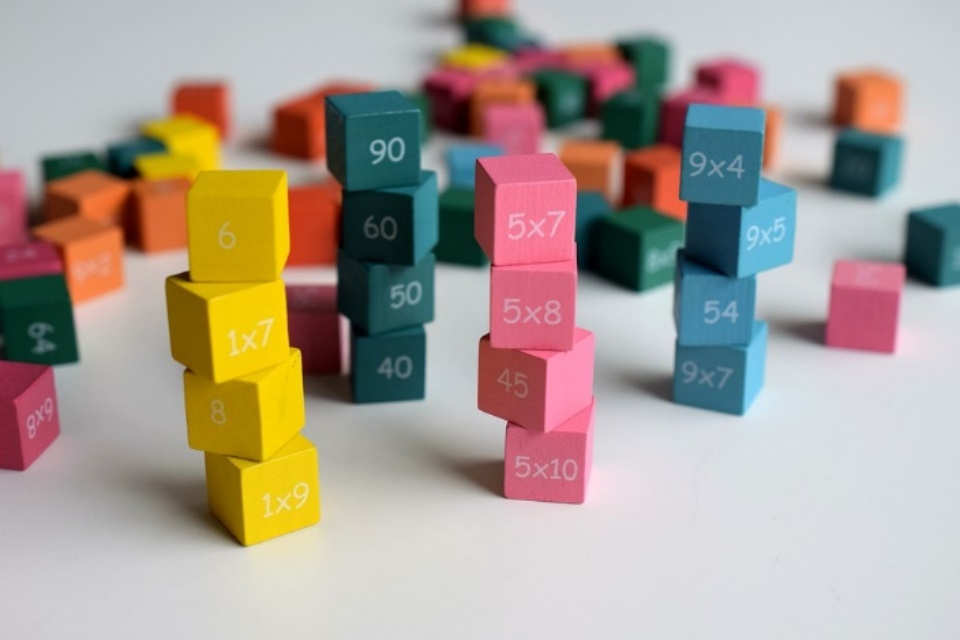